Agriculture
A way of living: What we eat and how we raise it
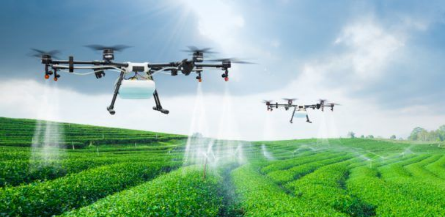 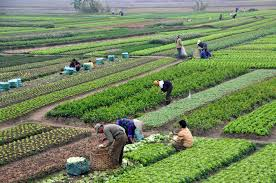 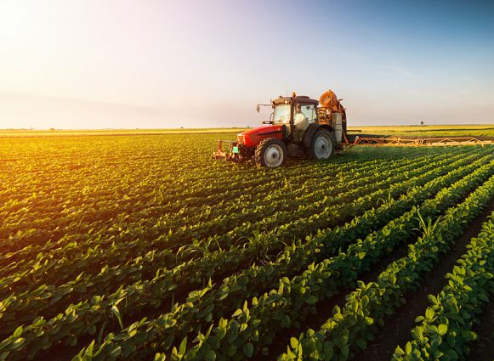 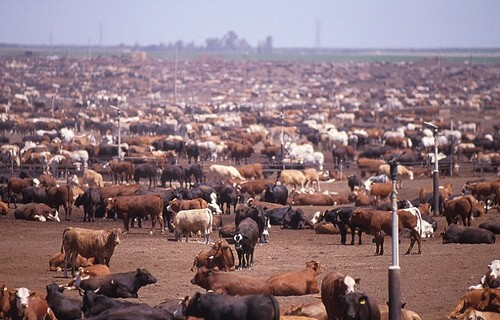 Plant diversity:
~400,000 species of plants, 
3,000 tried in agriculture
150 cultivated on large scale
14 crops provide most of the world’s food - ???
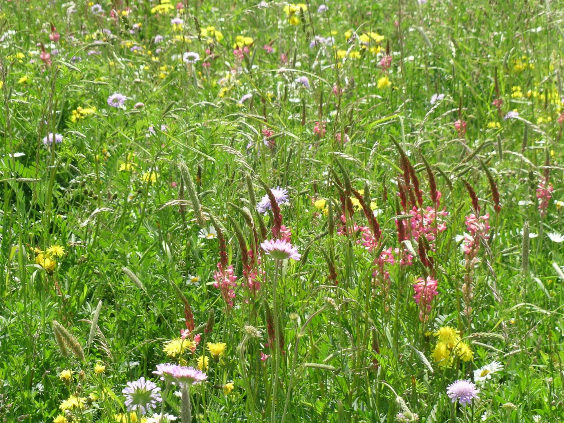 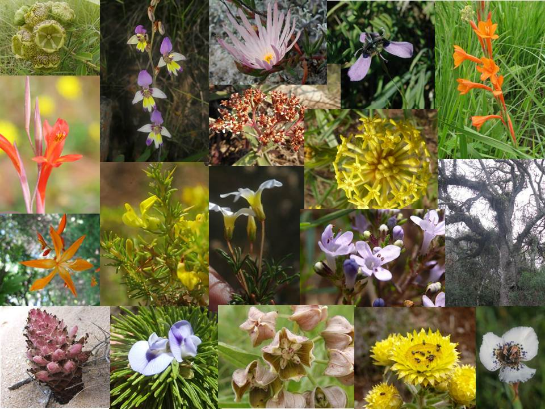 Wheat
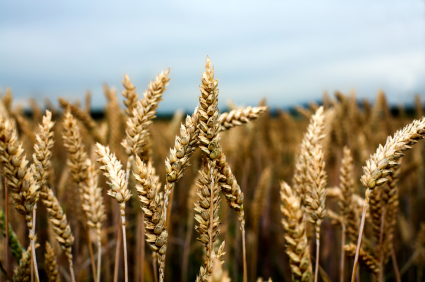 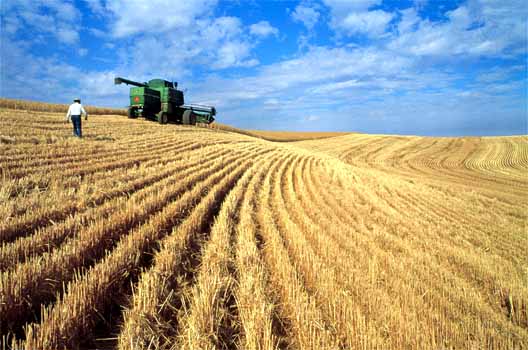 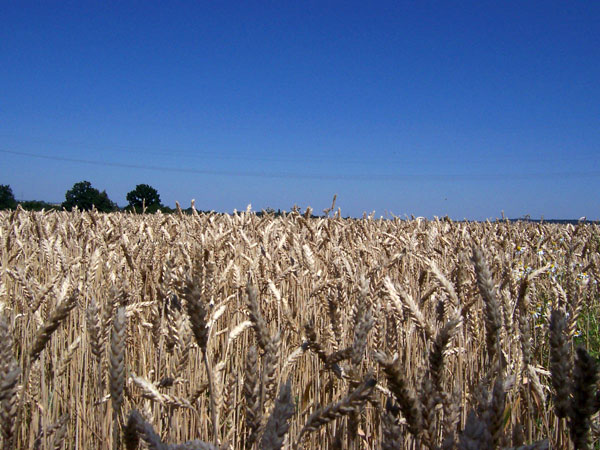 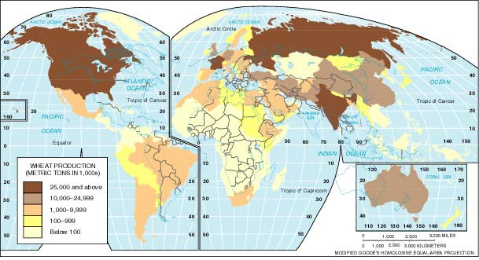 Corn
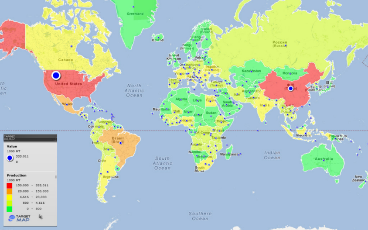 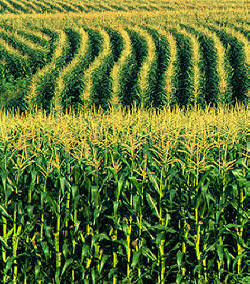 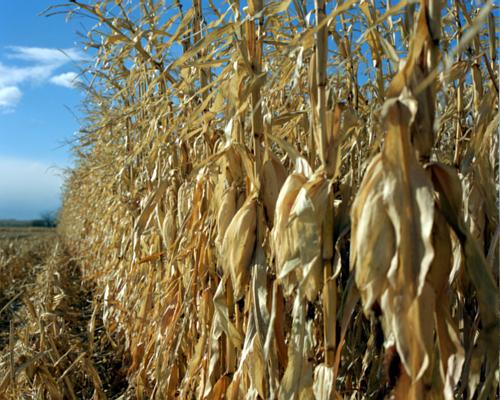 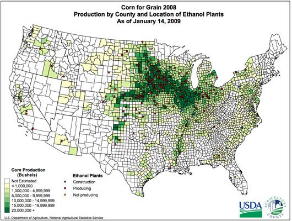 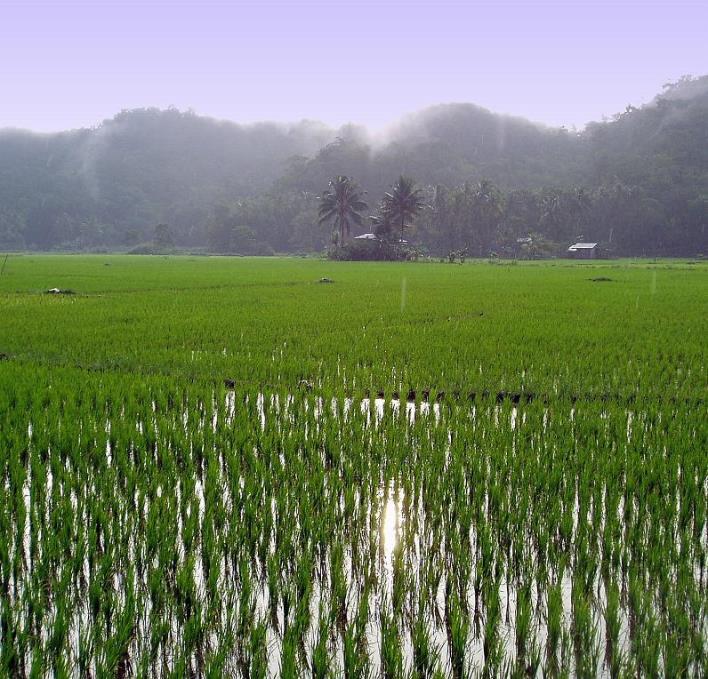 Rice
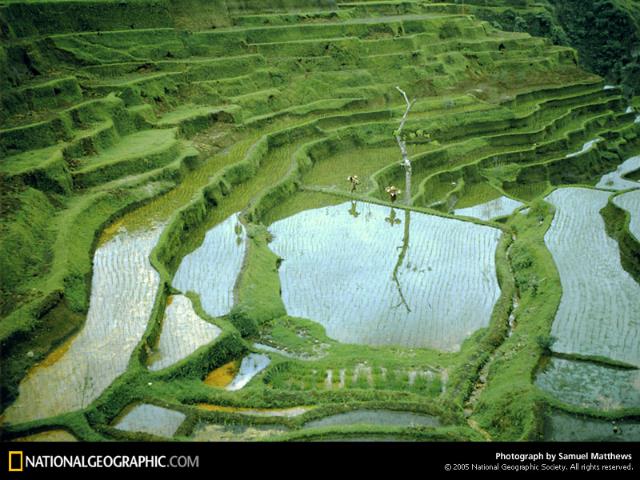 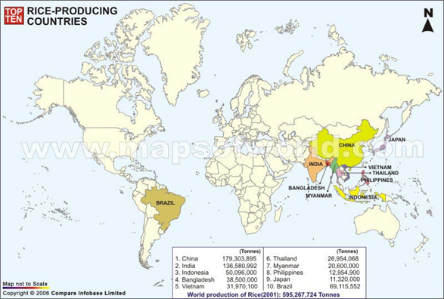 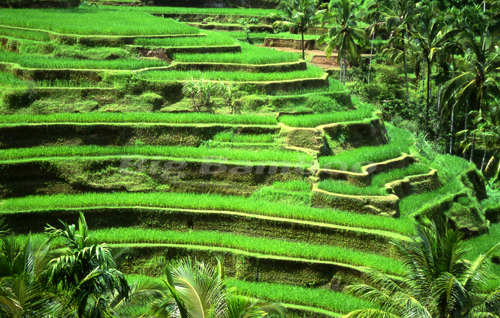 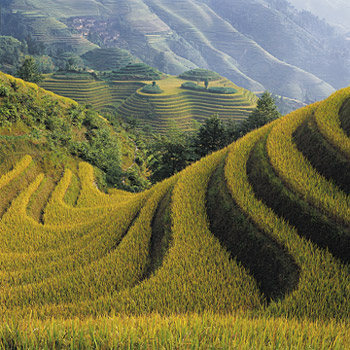 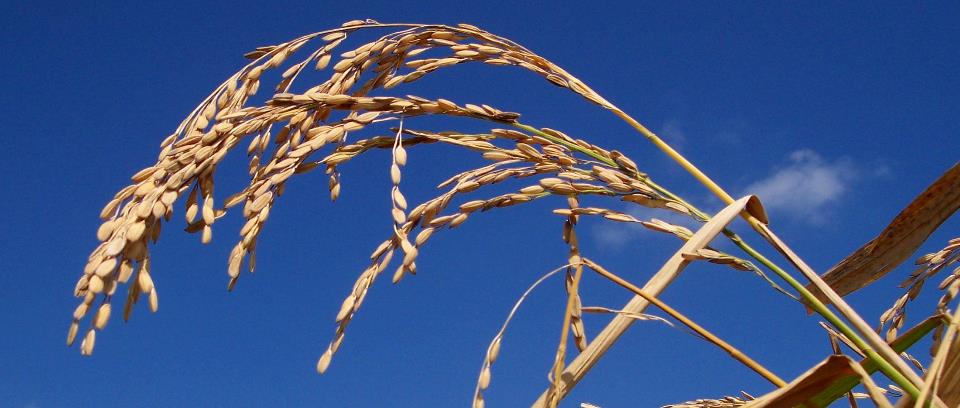 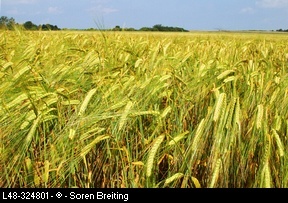 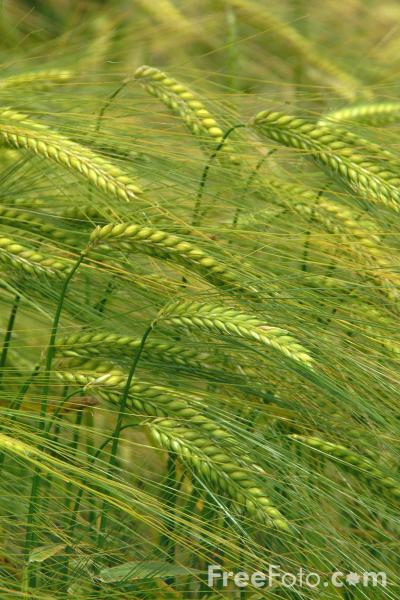 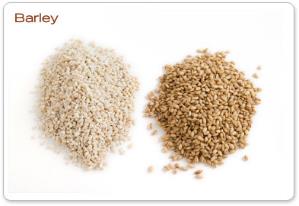 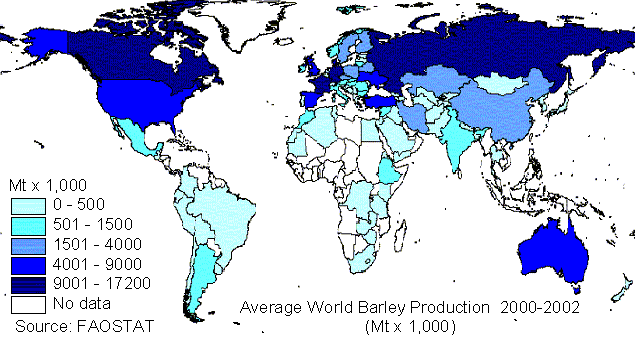 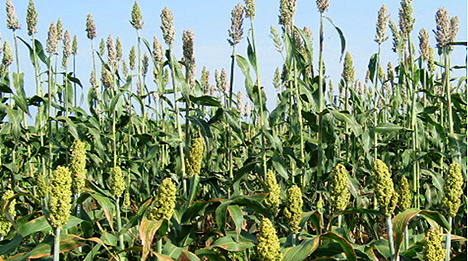 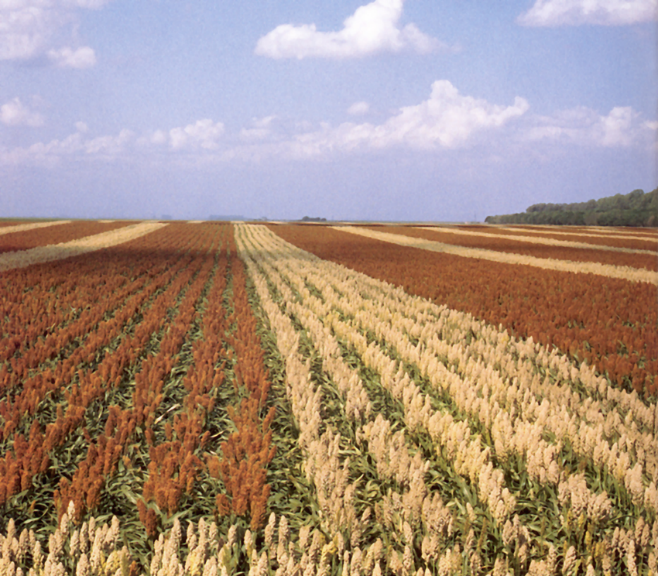 Sorghum
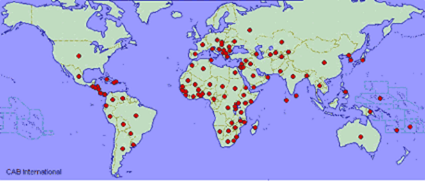 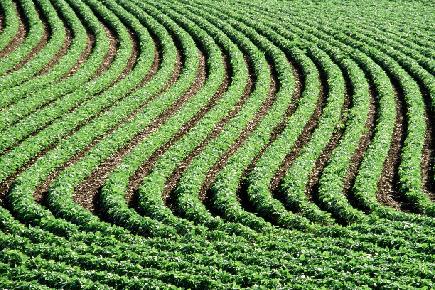 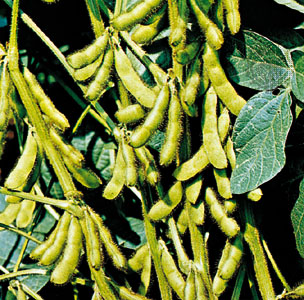 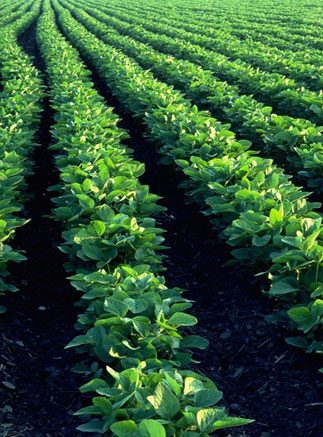 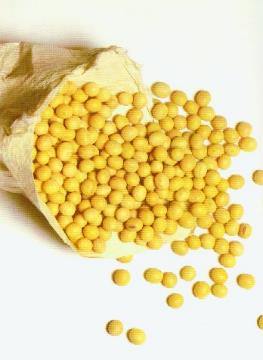 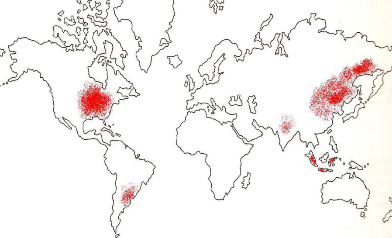 Soy Beans
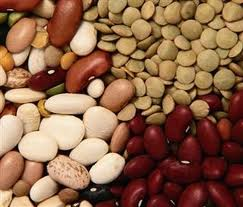 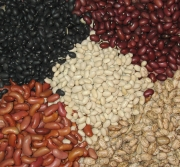 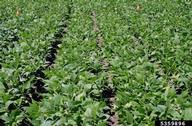 Beans
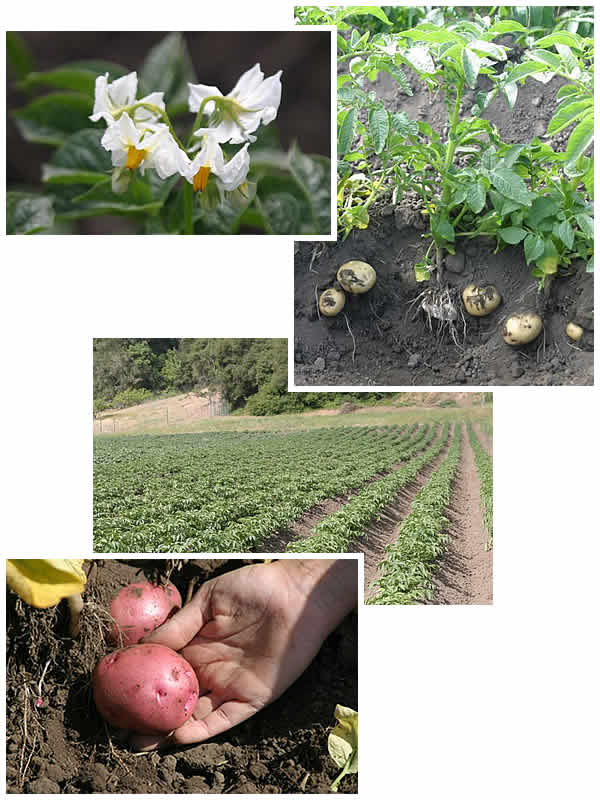 Potatoes
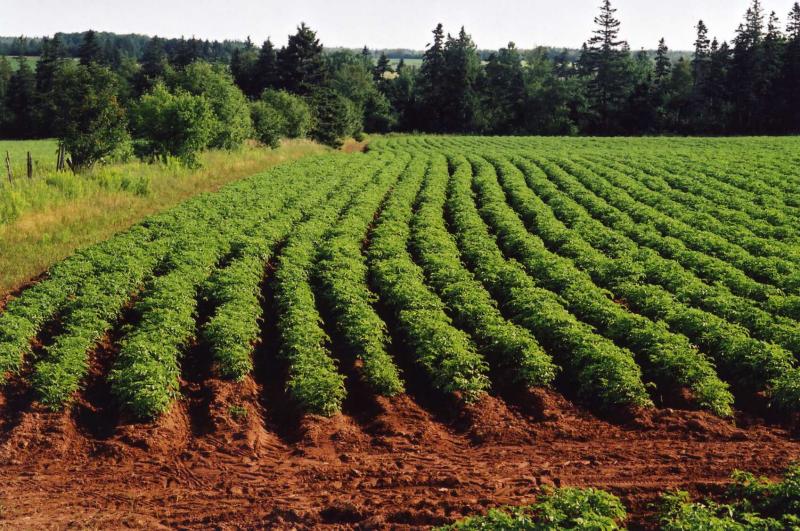 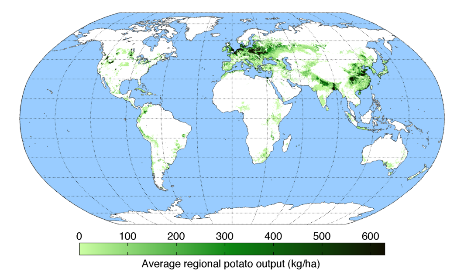 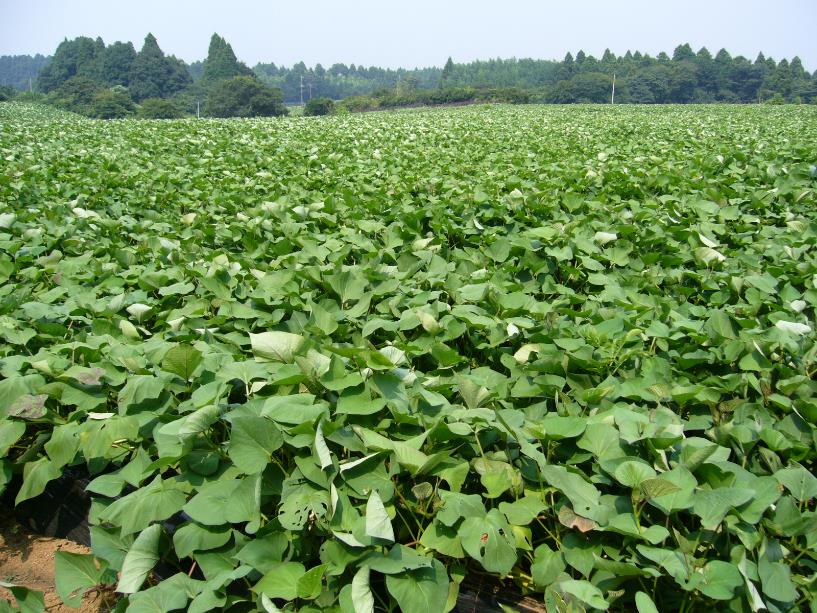 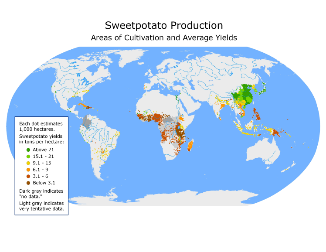 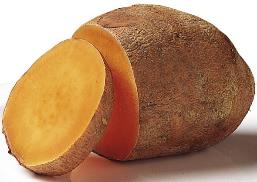 Sweet potato
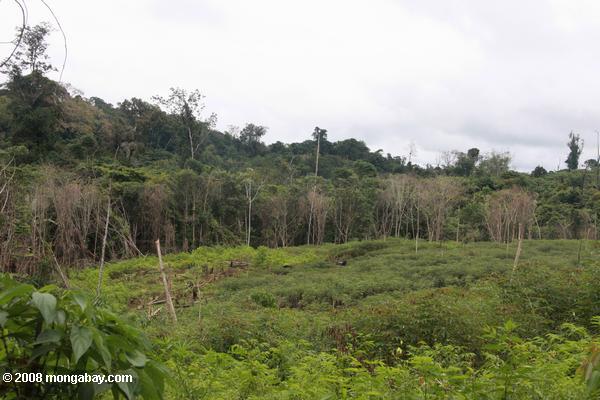 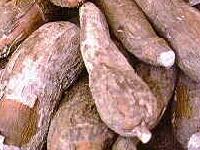 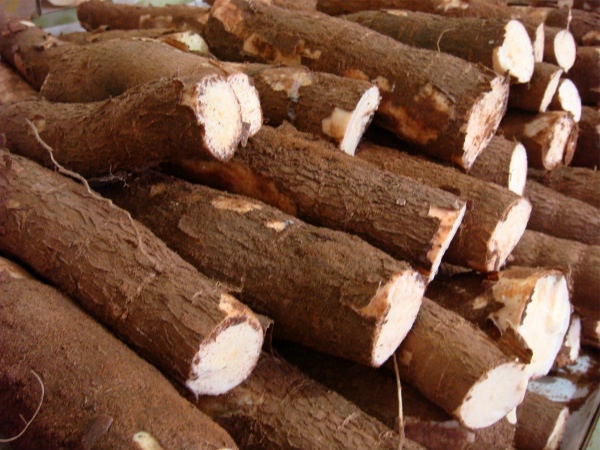 Manioc (cassava, yuca)
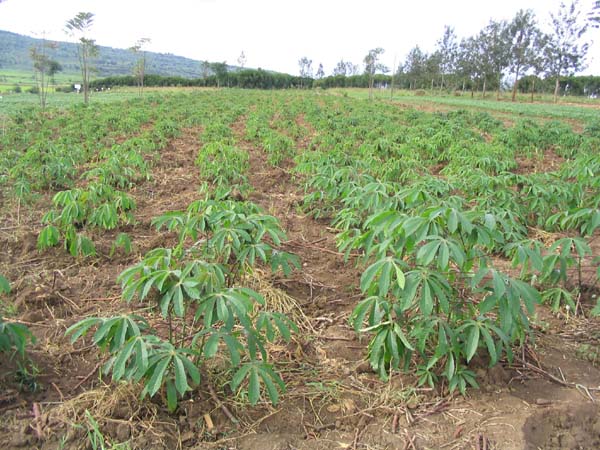 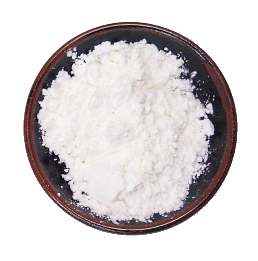 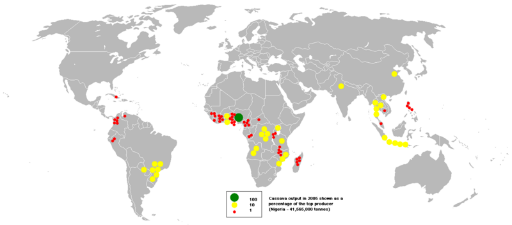 Coconuts
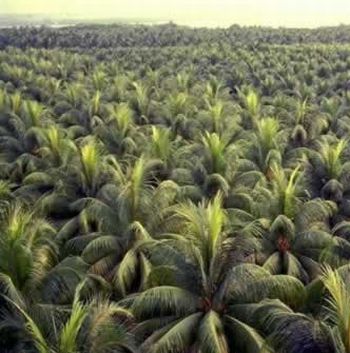 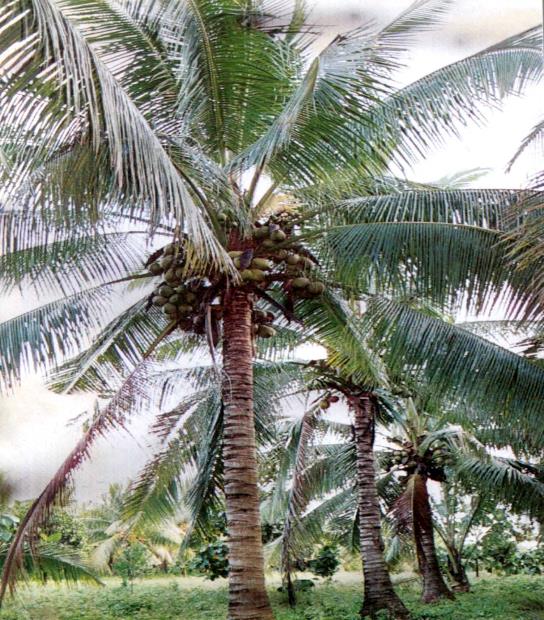 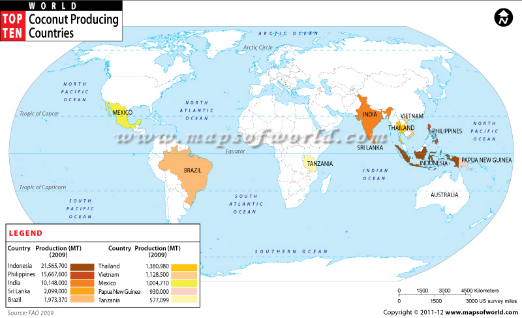 Banana
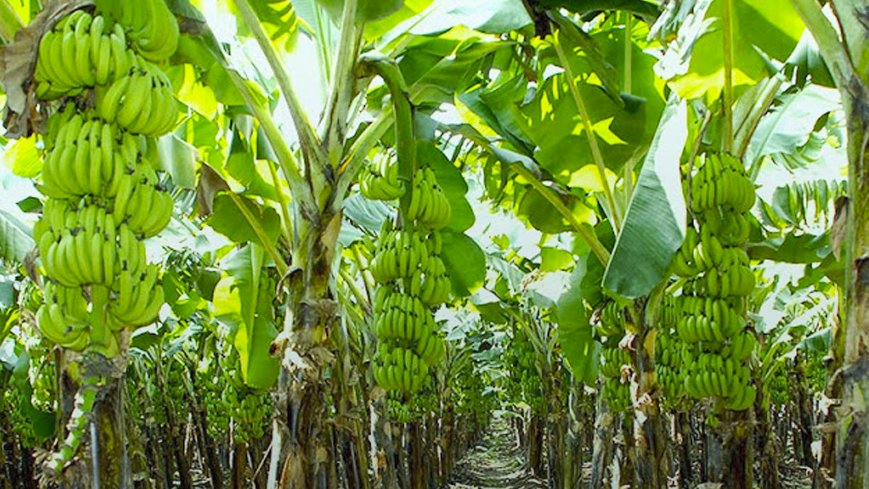 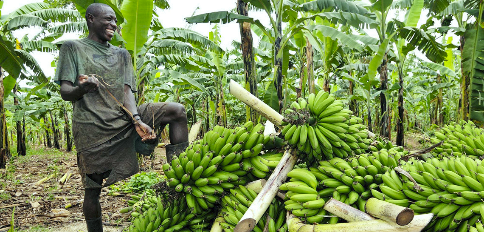 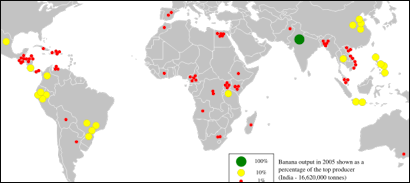 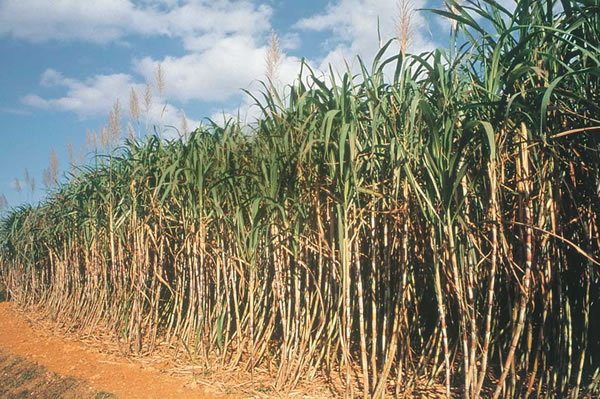 Sugar Cane
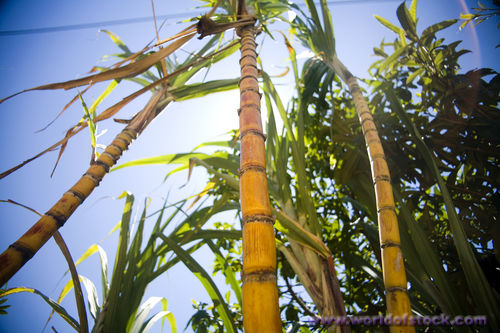 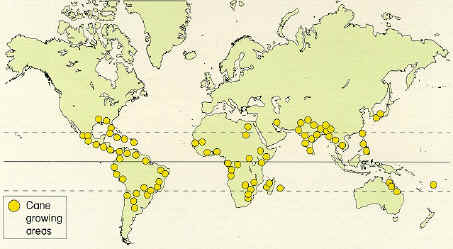 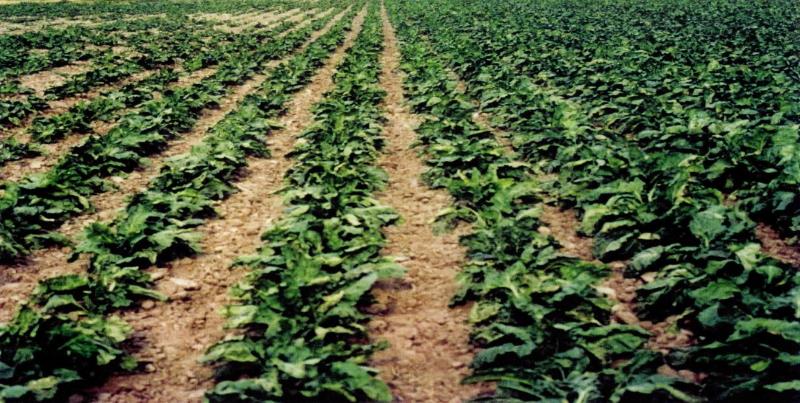 Sugar Beets
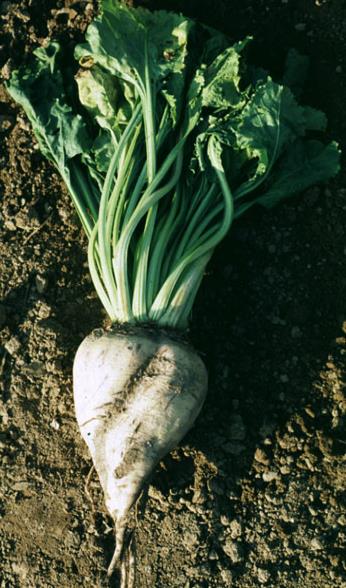 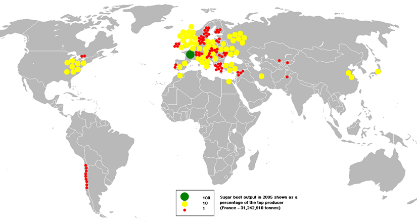 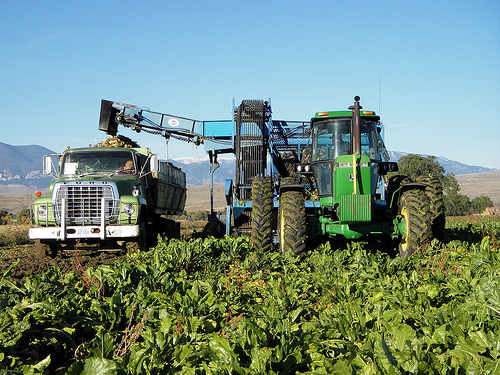 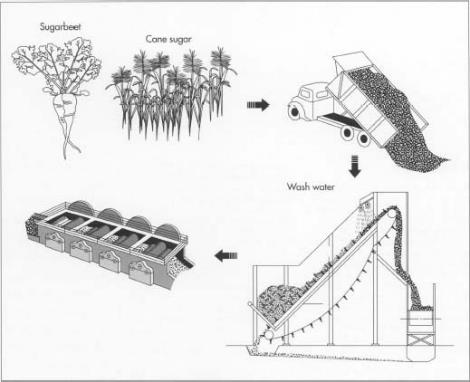 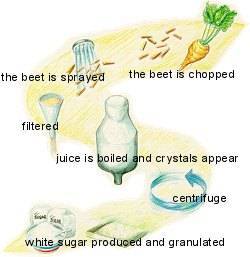 Food supply is mostly based on annual plants – early successional species that  produce an amazing amount of biomass in a short time by capturing the sun’s energy through photosynthesis.  The sun’s energy is stored in the chemical bonds of the plant material and is both structural and functional (both in terms of plant processes and energetics).
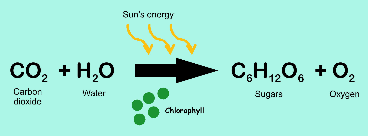 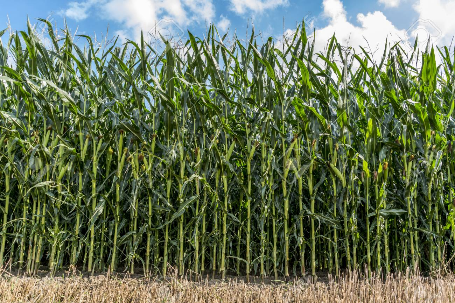 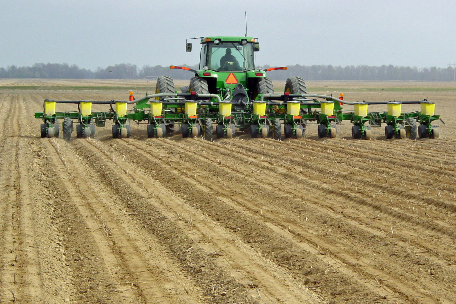 after
before
5 ways that agro-ecosystems differ from ecosystems
Agro-ecosystems
1. Stop ecological succession – requires energy
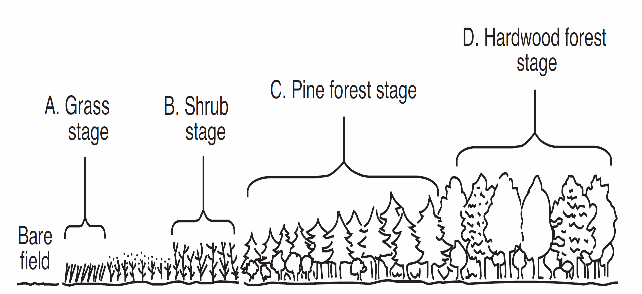 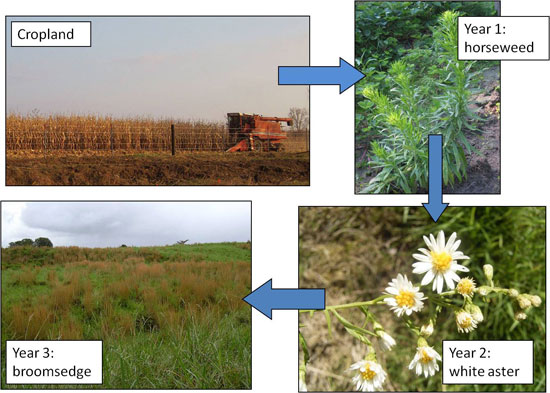 Agro-ecosystems
2. Large areas of a single species – monoculture, reduces soil fertility because the specific requirements of that species
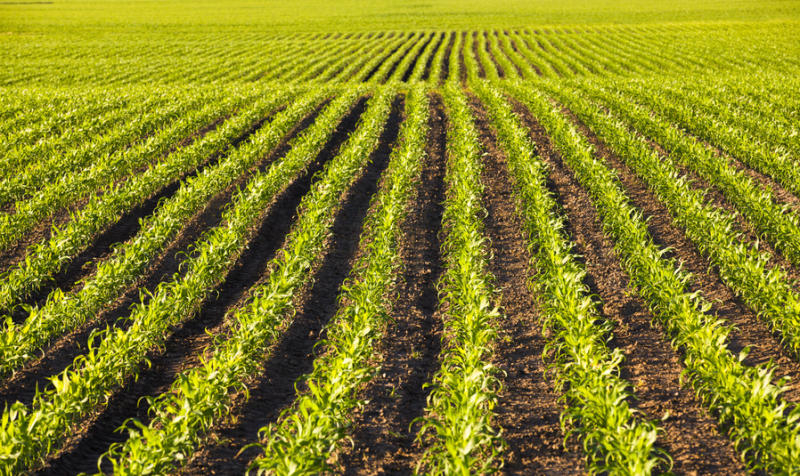 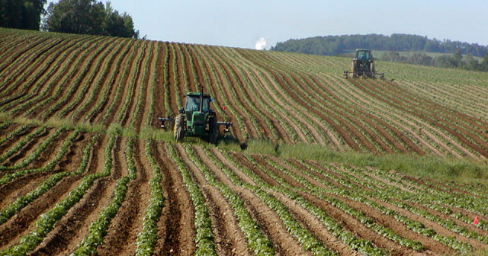 Agro-ecosystems
3. Planted in neat rows makes it easier for pests (real systems are complex)
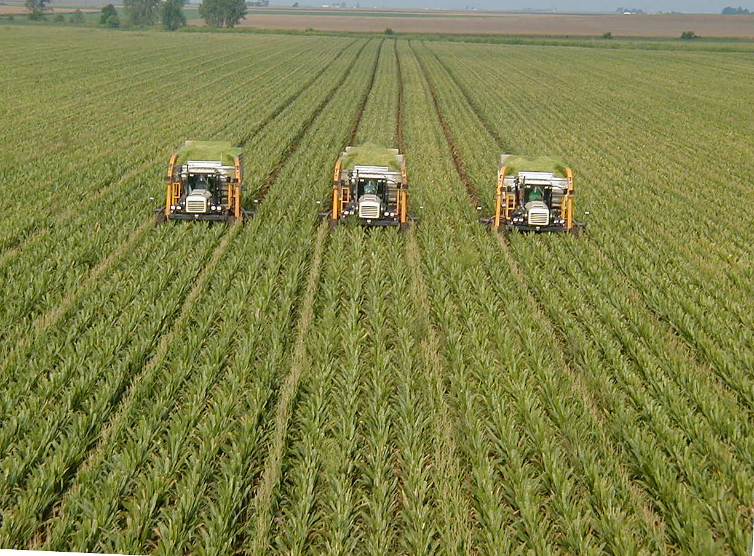 Agro-ecosystems
4. Food chains are greatly simplified – competitors and pests eliminated box and arrow
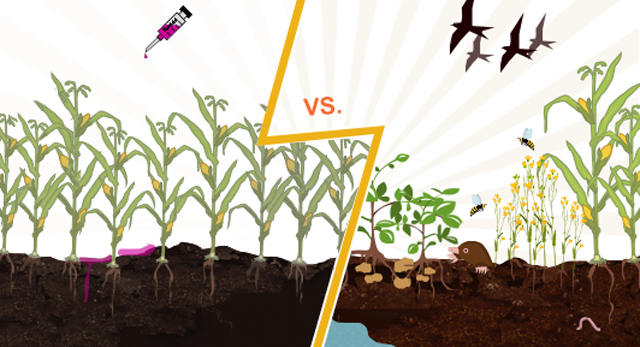 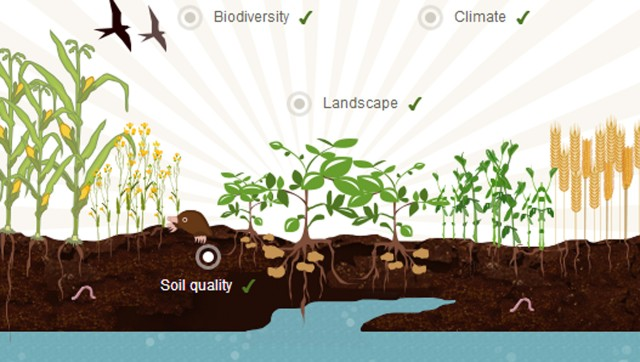 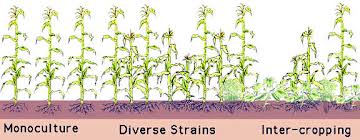 Agro-ecosystems
5. Plowing – erosion, damage to the physical structure of the soil
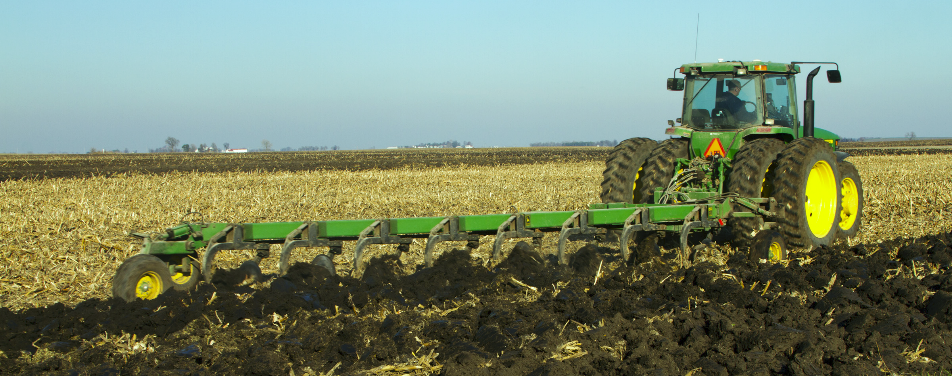 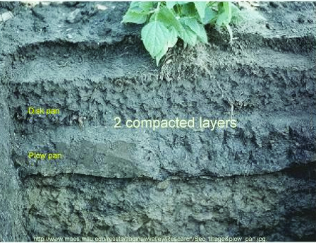 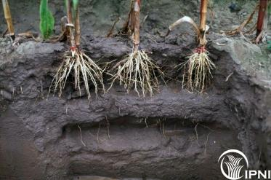 Food waste: Forty percent of the food in the United States is never eaten. 

Roughly 50 percent of all produce in the United States is thrown away—some 60 million tons (or $160 billion) worth of produce annually, which is about $1,600 per four person family.
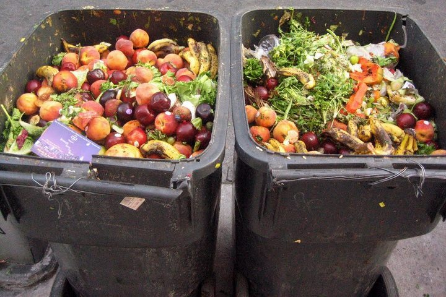 WHY?

We are conditioned to only buy perfect looking produce

We can afford to throw food away

We are not self-aware
	people should sort their trash to find out how much they waste

We don’t know a lot about food safety
	Expiration dates are not tied to food safety
Food waste solutions 
Consumer education that leads to behavioral changes
Systemic changes that make food waste less likely/more expensive
France to force big supermarkets to give unsold food to charities
Germany Has An Ambitious Strategy To Halve Food Waste By 2030
USDA and EPA Join with Private Sector, Charitable Organizations to Set Nation's First Food Waste Reduction Goals
Role of livestock in agriculture
Synergy between the plants, animals, and humans
Animal manure fertilizes, hooves aerate soils
Ruminants can consume plants we can’t
Can survive on areas not amenable for row crops
Extra food source, available all year
Where there is grassland there is hoofed mammal – co-evolved together
Gun, Germs, and Steel – Jared Diamond
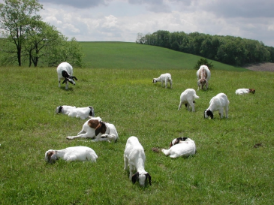 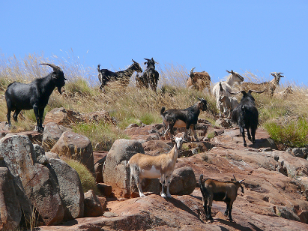 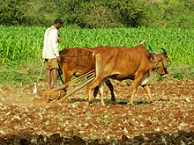 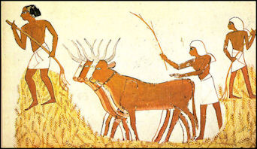 Ways of farming meat
Pastureland
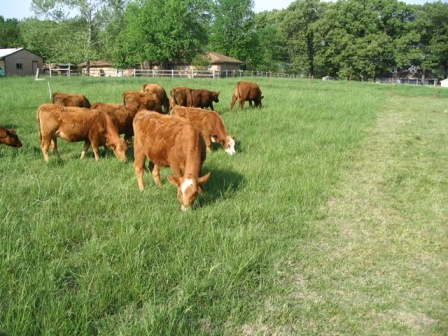 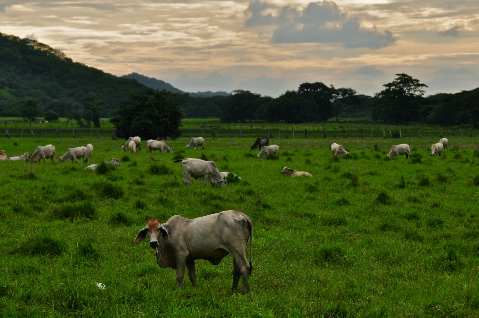 Ways of farming meat
Rangeland
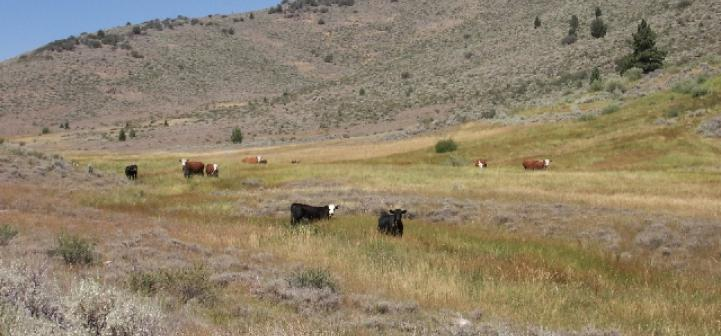 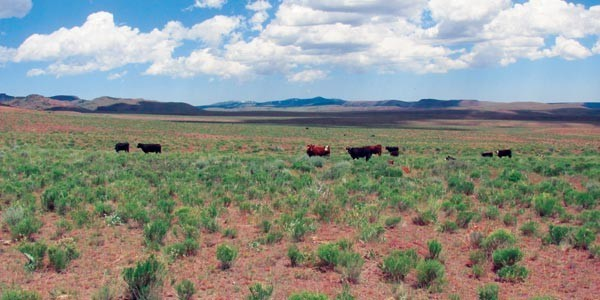 Ways of farming meat
Factory farming
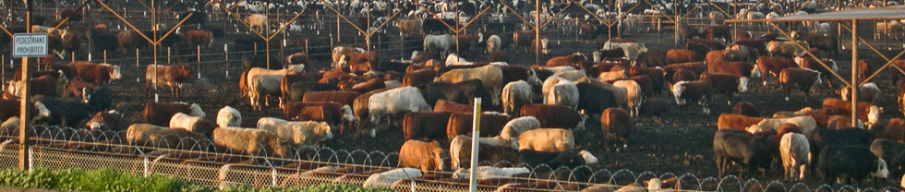 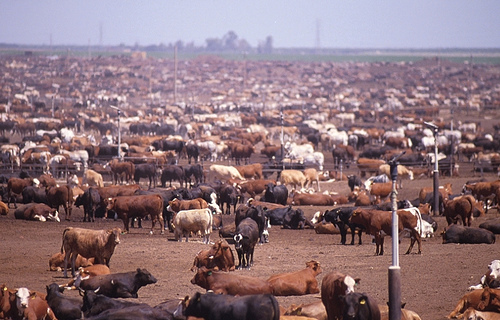 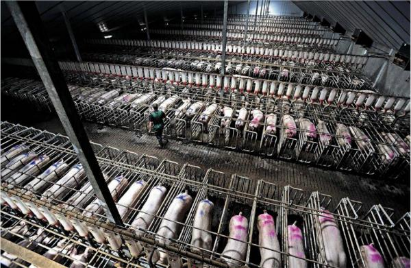 Environment, Power, and Society
Role of thermodynamics and energetics in human society (HT Odum, 1971)
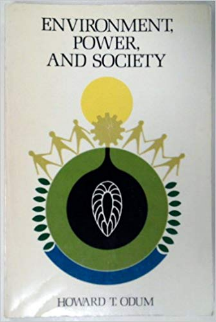 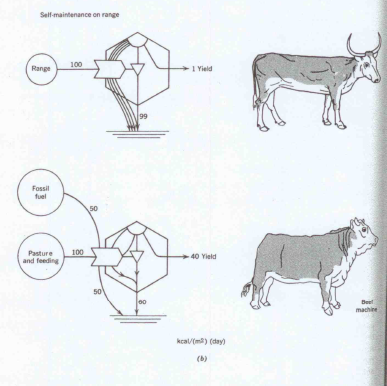 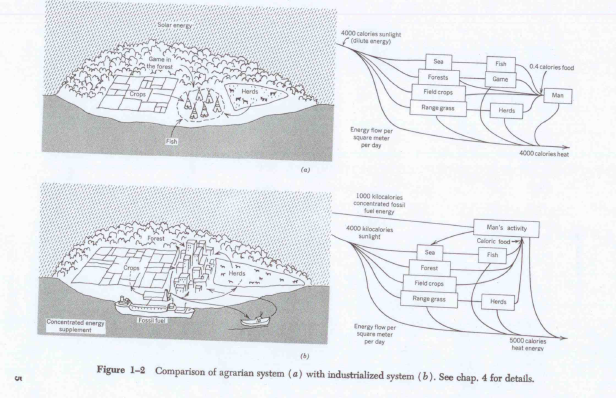 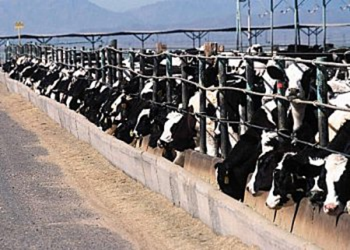 Livestock and poultry production
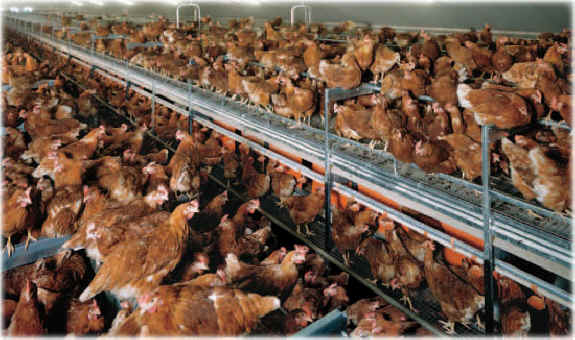 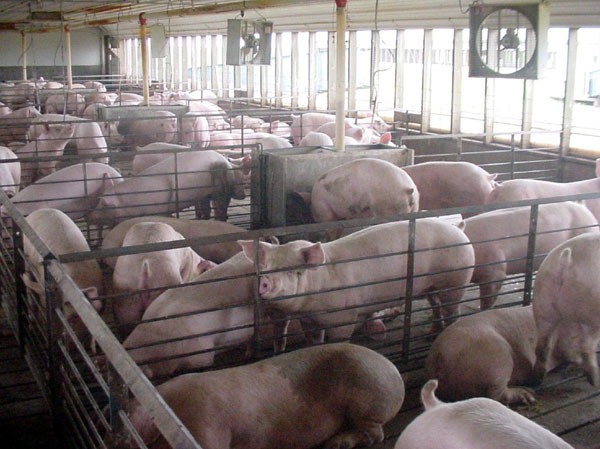 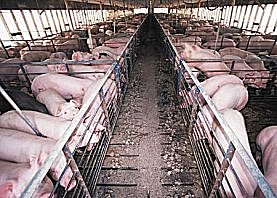 Concentrated/Confined Animal Feeding Operations (CAFOs)
What is a CAFO?
Agricultural operations where animals are kept and raised in confined situations. CAFOs congregate animals, feed, manure and urine, dead animals, and production operations on a small land area. Feed is brought to the animals rather than the animals grazing or otherwise seeking feed in pastures, fields, or on rangeland
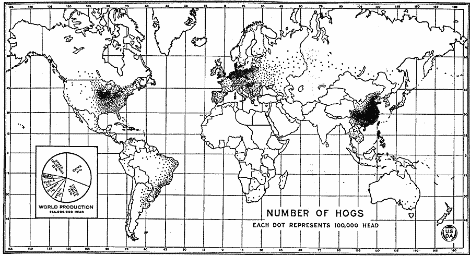 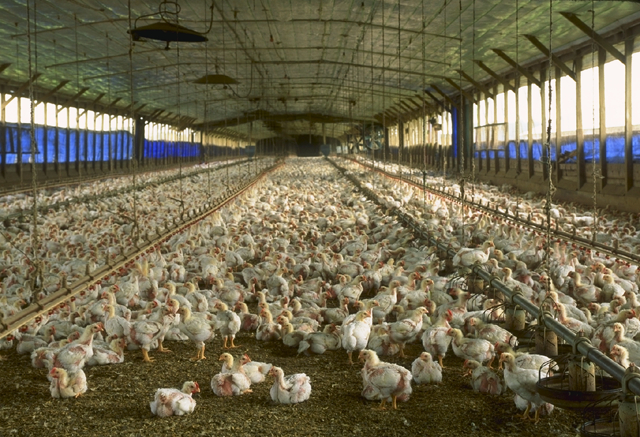 2017 Poultry slaughtered: Chickens: 9,050,716,000; Turkeys: 241,677,000; Ducks: 26,628,000
National Agricultural Statistics
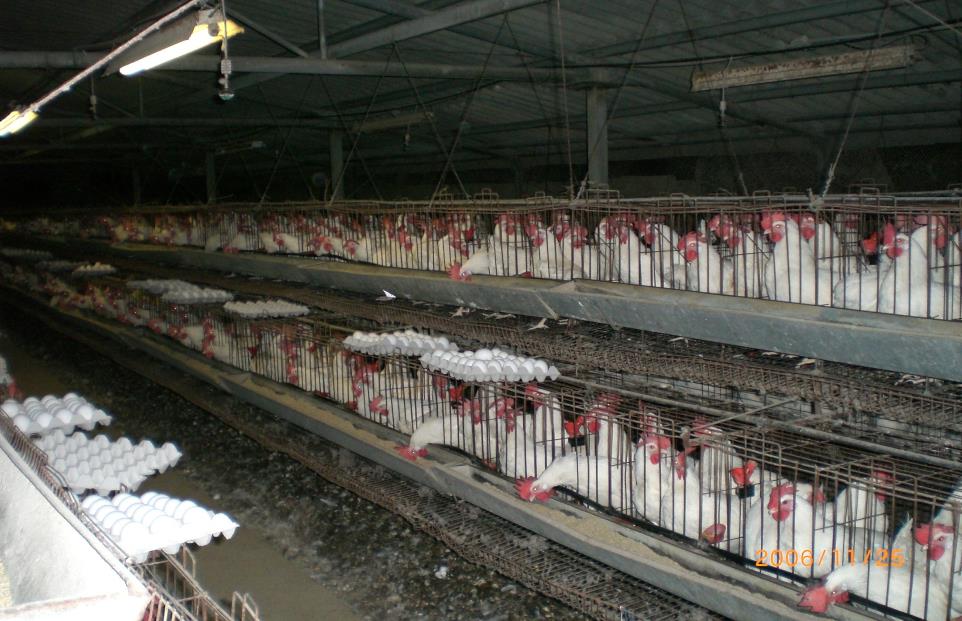 U.S. egg production in 2017: Total 105.7 billion; 92.1 billion table eggs and 13.6 billion hatching eggs
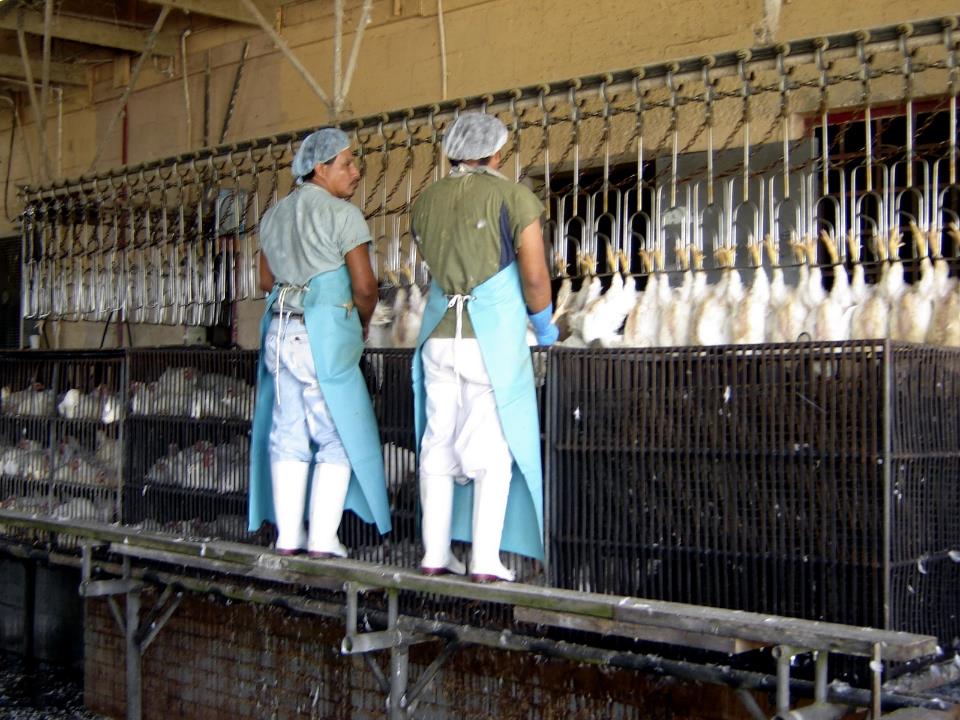 Poor agricultural practices lead to:
soil erosion (potentially desertification), 
nutrient depletion, 
biodiversity loss (habitat loss and introduced chemicals), 
overuse of fertilizers (eutrophication), 
high energy use, 
unhealthy labor conditions, 
animal abuse, 
high use of antibiotics (leading to resistant strains), 
climate change, 
…
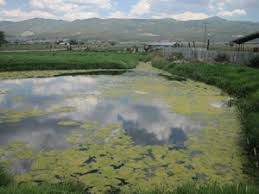 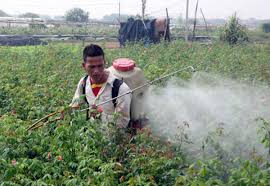 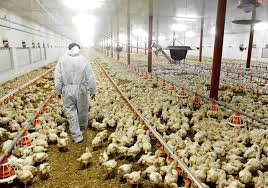 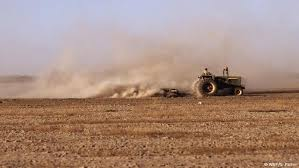 What that Mud in Our Rivers Adds up to Each Year
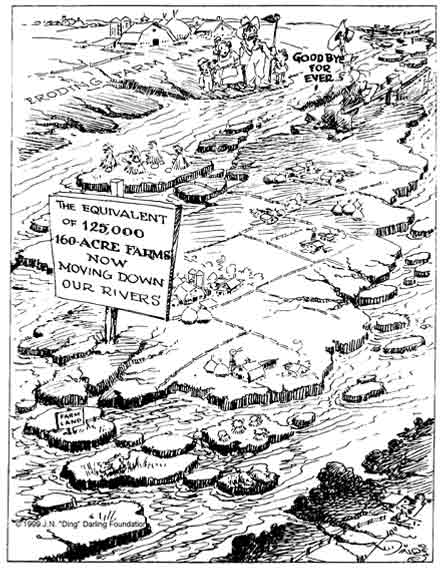 "the top soil which goes swirling by in our rivers at flood stage may look like mud to you but it is beefsteak and potatoes, ham and eggs and homemade bread with jam on it."
Erosion and soil loss
Alternatives to conventional agriculture

Ways to reduce erosion
Contour plowing
Terracing
Strip cropping
No till farming

Ways to maintain soil fertility
Strip cropping 
Crop rotation
Cover crops 
Leaving land fallow
Polyculture
Permaculture

Urban farming

Organic farming
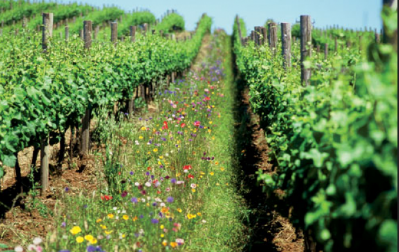 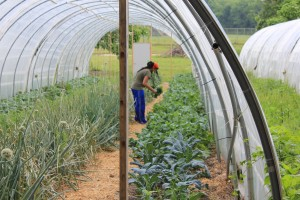 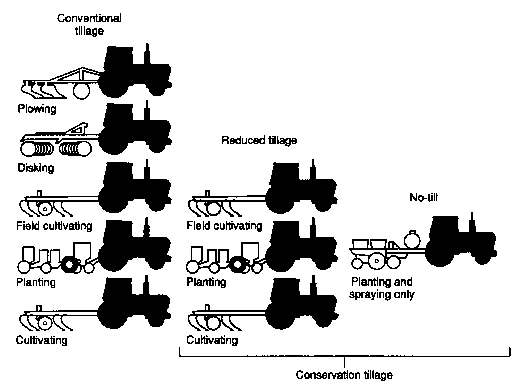 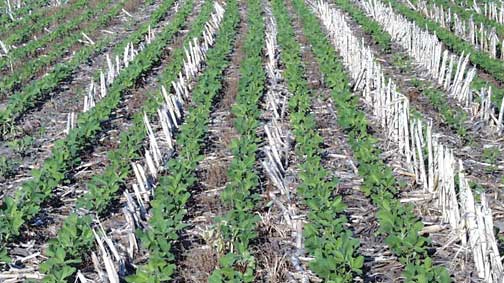 No till farming
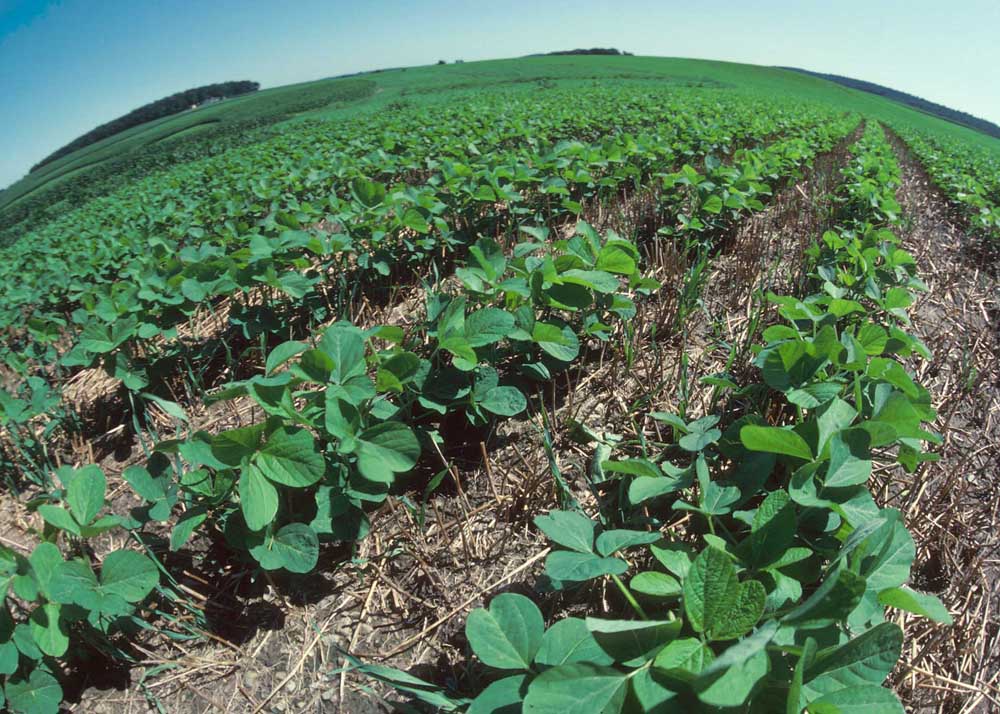 Contour planting and strip cropping
Farming with row patterns nearly level around the hill—not up and down hill.
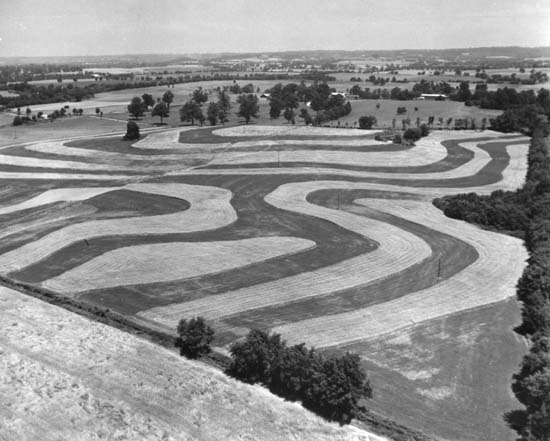 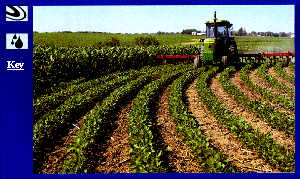 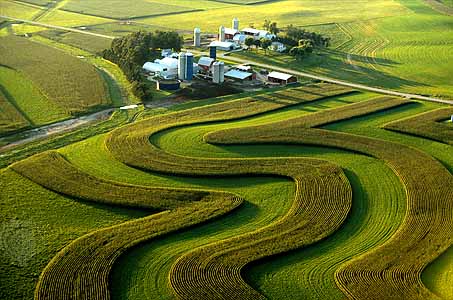 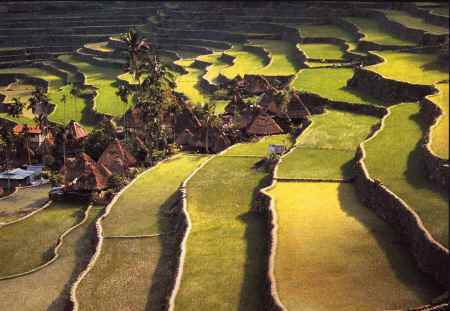 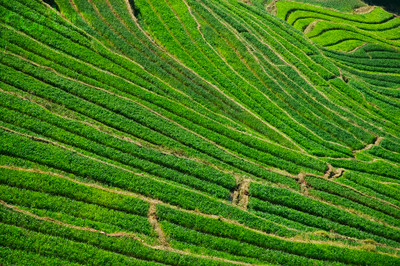 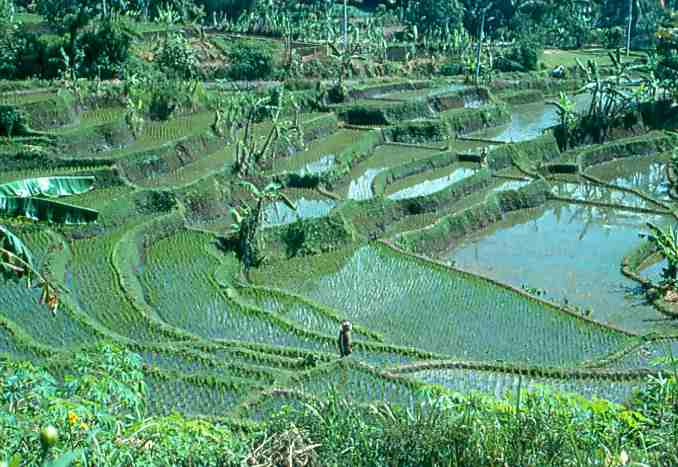 Landscape terracing
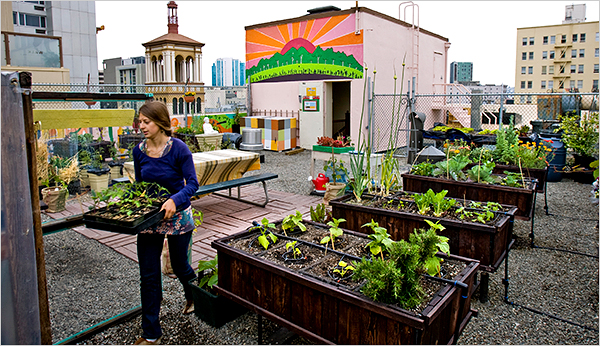 Urban farming

Vegetables and greens
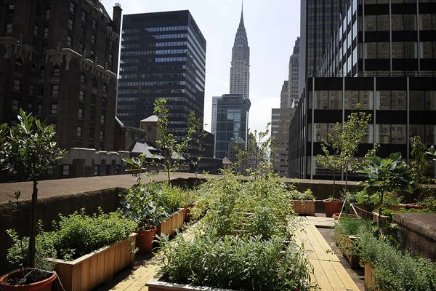 Organic Farming is a system to produce agricultural products to:
maintain long-term soil fertility
increase soil biological activity (decomposers)
recycle wastes to return nutrients to the land
ensure effective pest management 
provide attentive care to farm animals, and 
create conditions that do not require extraneous synthetic additives.


It relies on crop rotation, green manure, compost, and biological pest control to maintain soil productivity and control pests, excluding or strictly limiting the use of synthetic fertilizers and synthetic pesticides, plant growth regulators, livestock feed additives, and genetically modified organisms
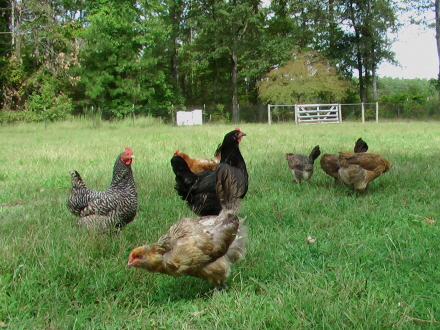 Free range – organic chickens and pigs
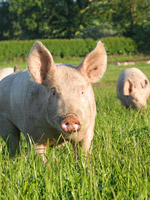 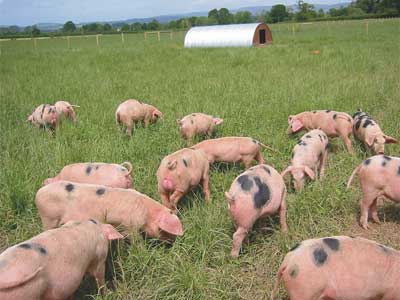 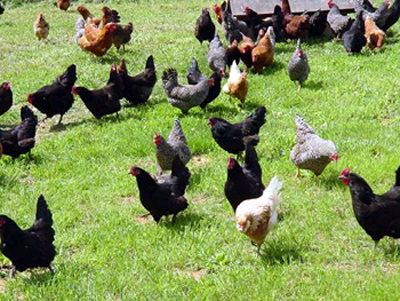 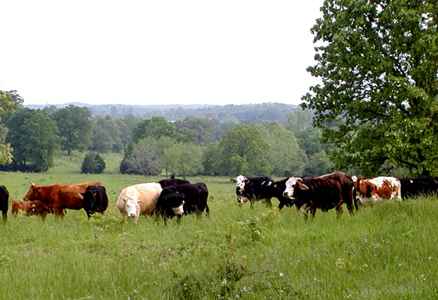 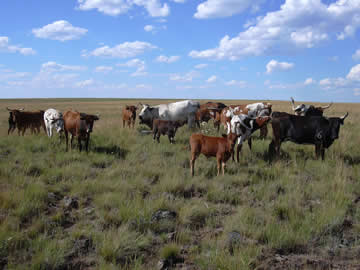 Agroecology is the study of ecological processes applied to agricultural production systems.
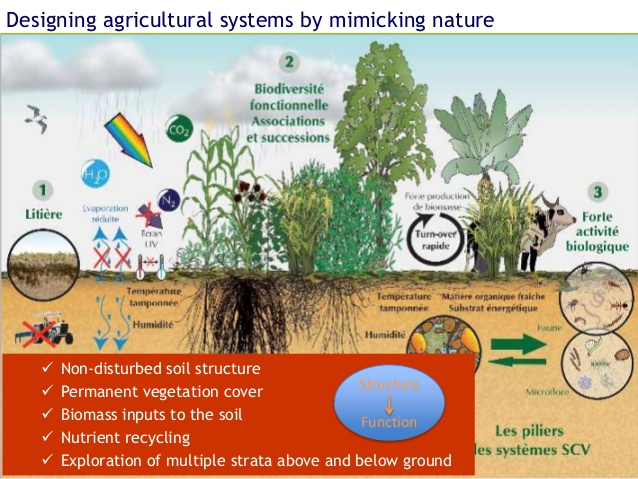 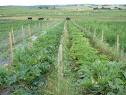 Community Supported Agriculture consists of people who buy shares from a farm operation, sharing the risks and benefits of food production. In return, they receive produce throughout the growing season, as well as satisfaction gained from reconnecting to the land and participating directly in food production.
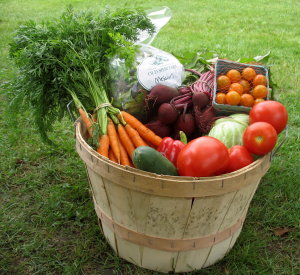 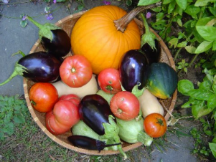 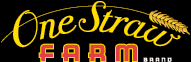 onestrawfarm
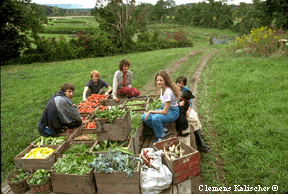 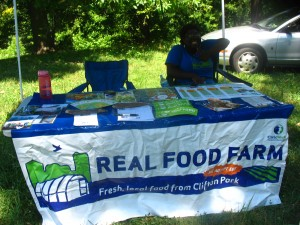 realfoodfarm
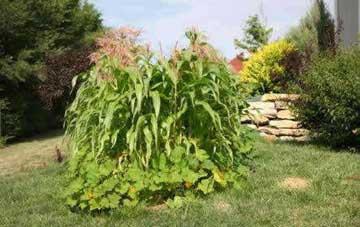 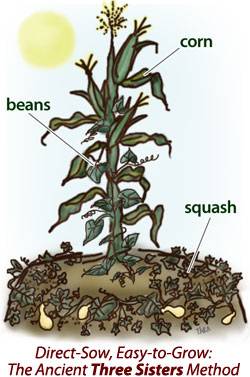 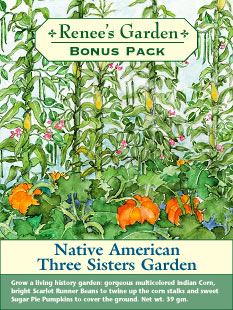 Three sisters planting - combines corn, squash, and beans
Cultural and Ecological aspects of Agriculture
Fragmentation
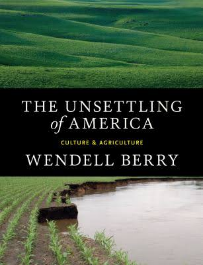 “The concept of country, homeland, dwelling, place becomes simplified as ‘the environment’—that is, what surrounds us.  Once we see our place, our part of the world, as surrounding us we have already made a profound division between it and ourselves.” p.24
 					- Berry 1977
Crisis of agriculture
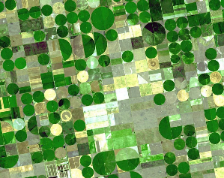 With pressure from growing urban populations and in a losing effort to keep up with the city, the countryside abandoned its connection to cycles of growth and decay and turned the land into a production machine.
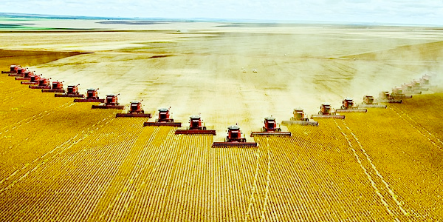 This left both the land and the people poorer
Isolation of food and body
“Our system of agriculture, by modeling itself on economics rather than biology, thus removes food from the cycle of its production and puts it into a finite, linear process that in effect destroys it by trans-forming it into waste.” p.142
“By regarding [ourselves] merely a consumer of food, we reduce the function of the body to that of a conduit which channels the nutrients of the earth from the supermarket to the sewer.” p.141
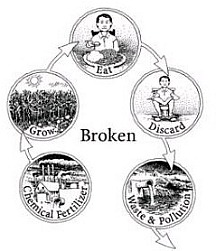 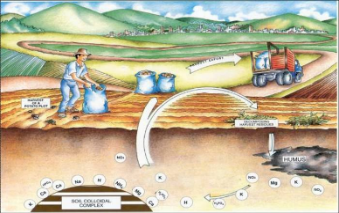 Agricultural revolution
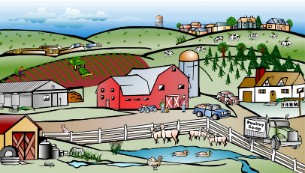 “Establish agriculture upon the same unifying cycle that preserves health, fertility, and renewal in nature by which ‘Death supersedes life and life rises again from what is dead and decayed’ ”
“Soil is the great connector of lives, the source and destination of all.   … It is alive itself. It is a grave, too, of course.” p.90
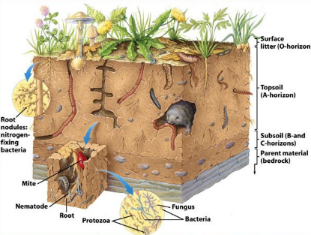 Soil is place
In the current economic market there is competition for crops
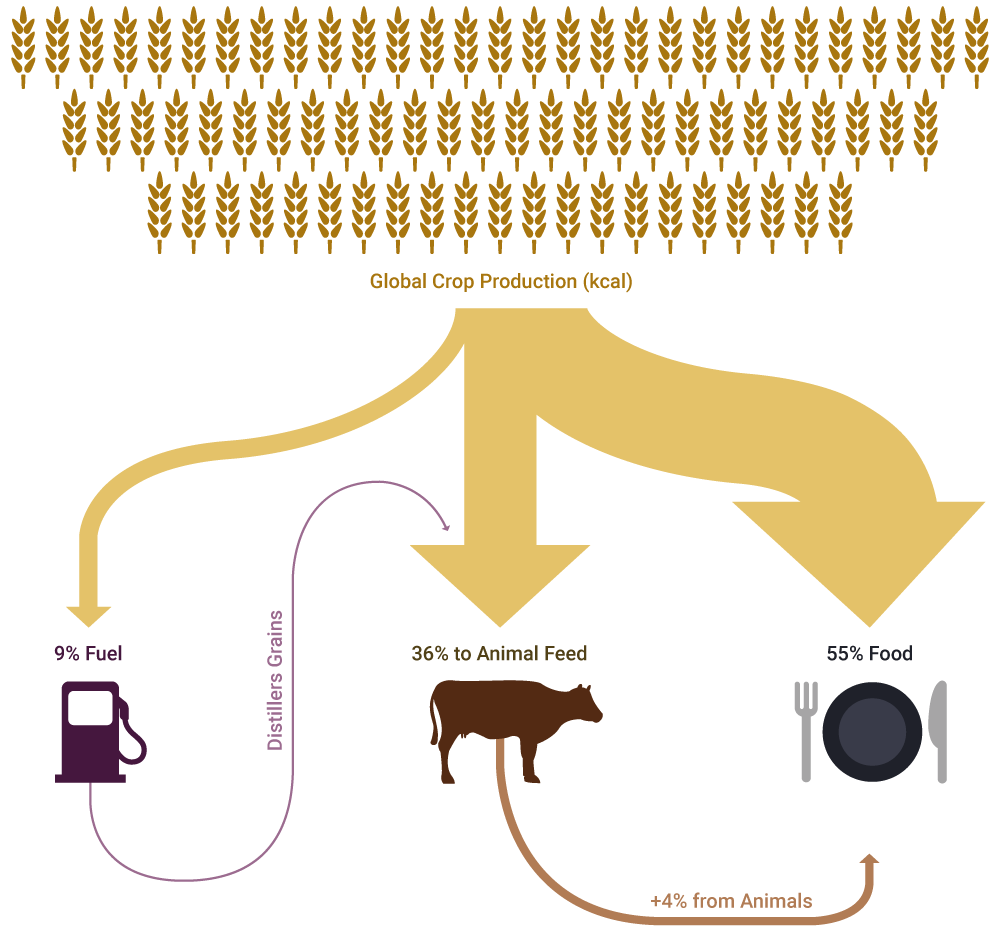 Crop use varies greatly by region
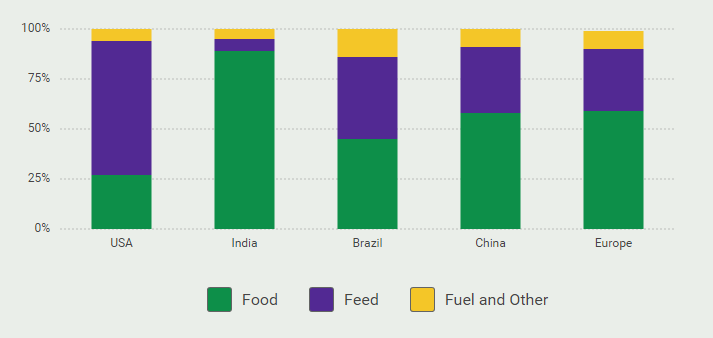 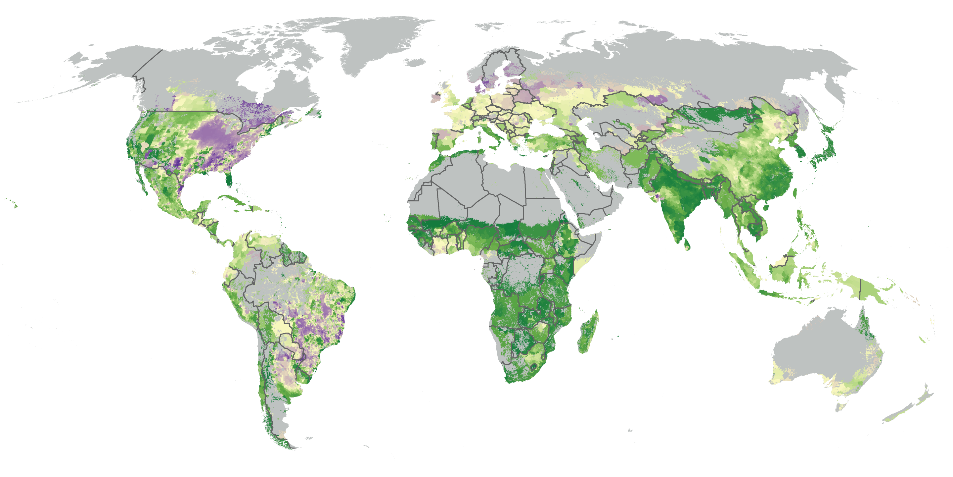 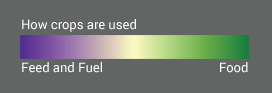 www.environmentreports.com/change-your-diet-change-our-destiny/#section2
Great global food gap
Protein production has different efficiencies in terms of energy
(more input is less efficient)
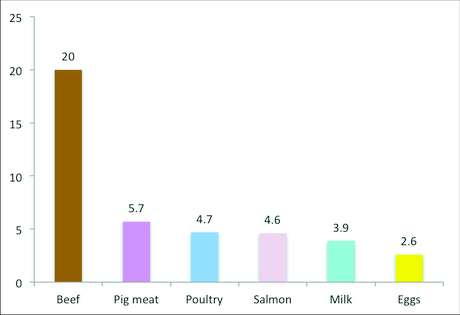 Feed conversion ratios (kg feed protein required per kg of animal protein produced)
…and water
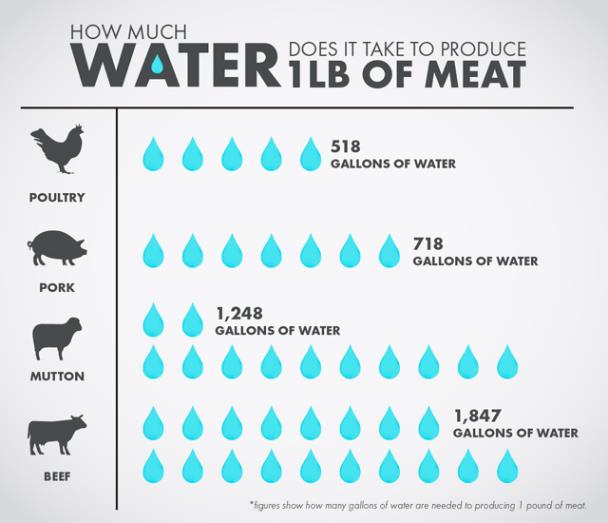 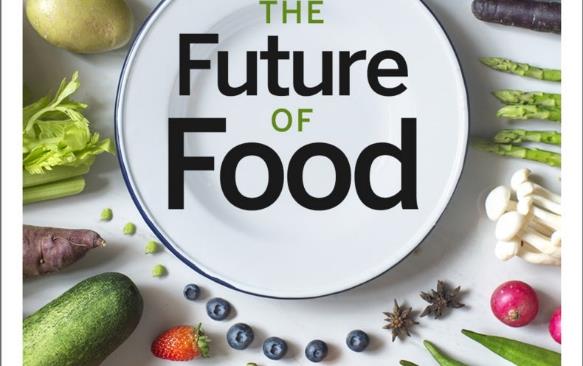 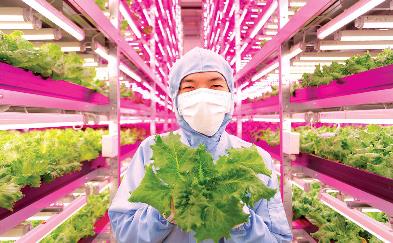 Aquaponics
GMOs
Lab grown meat
Vertical farming
Detritus farming
…
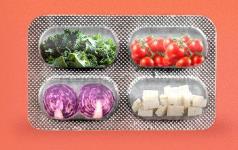 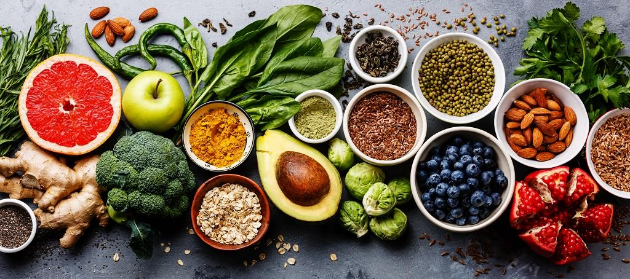 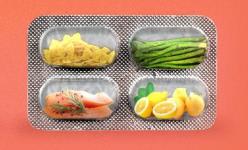